TEKEMISET
TEKEMISET
hygienia, liikunta				        s.3
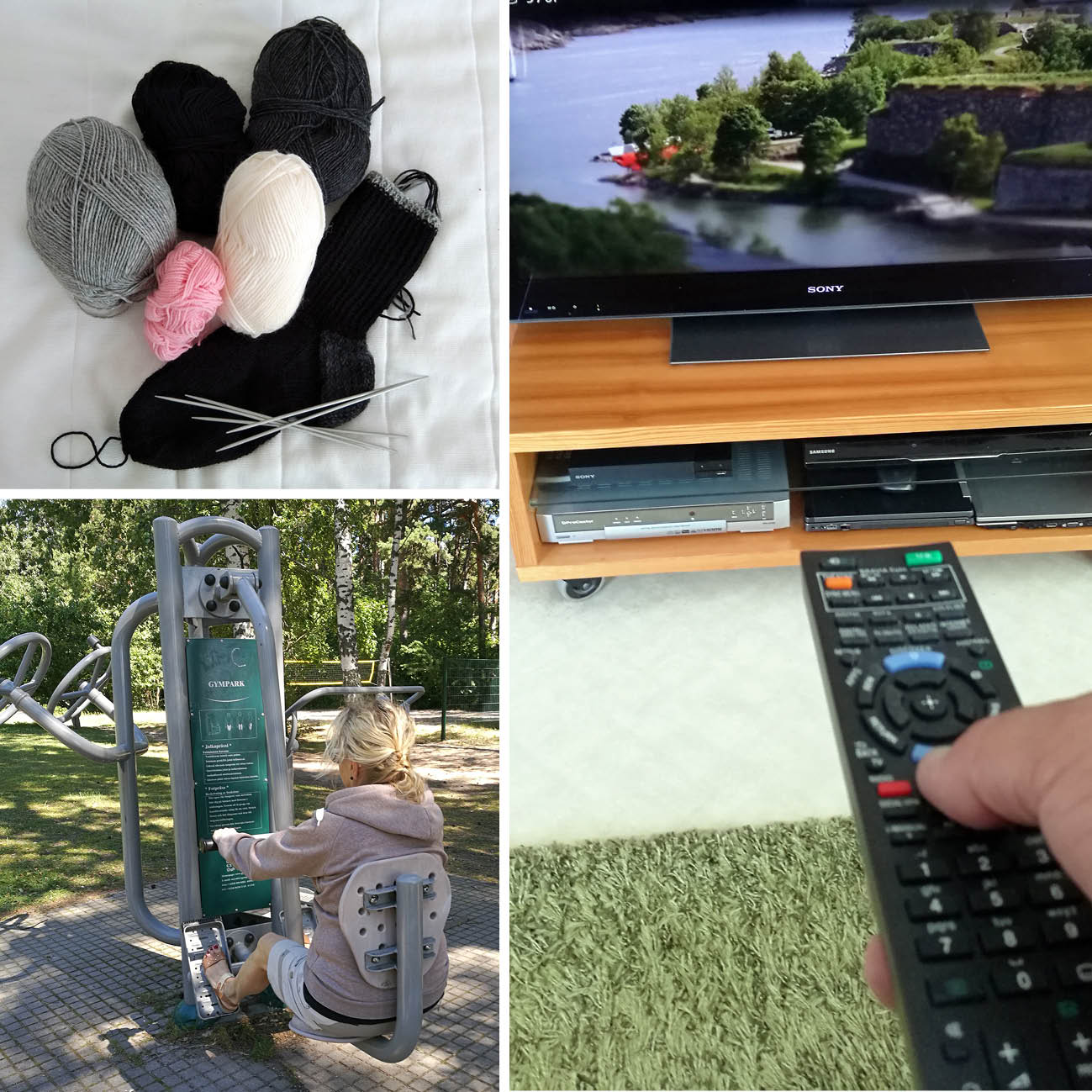 ulkoilu, kulttuuri, käsityö			s.4
liikenteessä, muut				s.5
Nyt ylös, ulos ja lenkille.
Minä haluan mennä …
Aikaisemmin kävin aina …
1
hygienia
liikunta
kodinhoito
puutarhan hoito
harjata hampaat
venyttely
siivota
puutarhatyöt
lumityöt
käydä suihkussa
jumppa
imuroida
kastella
hiekoitus
saunoa
tanssi
pyyhkiä pölyt
istuttaa
leikata kynnet
päivätanssit
pestä lattiat
leikata
lakata kynnet
keilaus
tiskata
hoitaa kukkia
meikata
uinti
viedä roskat
kitkeä
ajaa parta
vesijumppa
pestä pyykkiä
rikkaruoho
pestä silmälasit
remontoida
kukat
penkkiurheilu
nurmikko
autourheilu
kasvimaa
2
3
liikenteessä
muut
ulkoilu
taide
käsityö
autoilu
ajaa
istua
kävely
musiikin kuuntelu
neulominen
pyöräily
hakea
käydä kirkossa
lenkkeily
teatteri
virkkaaminen
moottoripyöräily
harjoittaa
lukea lehteä
pyöräily
maalaaminen
kutominen
rauhoittua
tehdä ristisanoja
kalastus
musisointi
pitsinnypläys
kiroilla
leipoa
marjastus
valokuvaus
ompelu
käydä kahvilla
sienestys
festivaalit
museo
rakentaa
näyttely
entisöidä
korjata
nikkaroida
4
5